ОГАПОУ «Дмитриревский аграрный колледж»Общежитие – территория здорового образа жизни
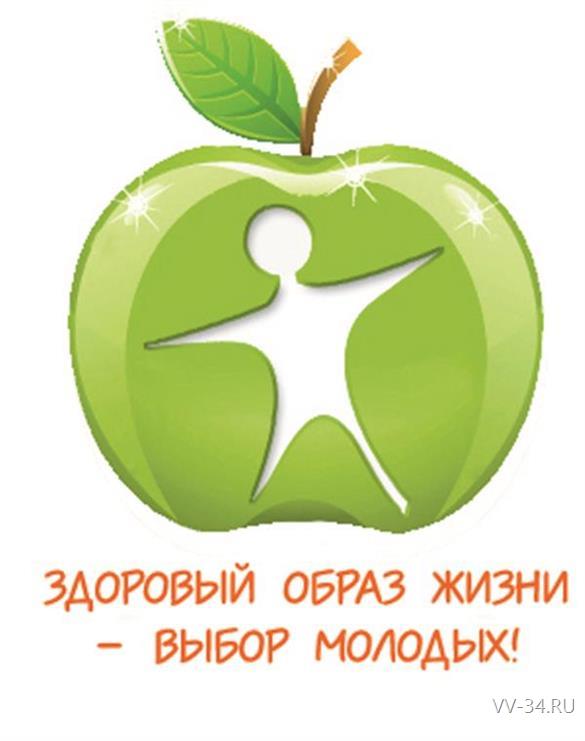 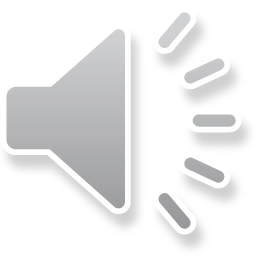 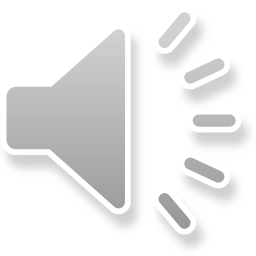 Здоровый образ жизни — образ жизни отдельного человека с целью профилактики болезней и укрепления здоровья. ЗОЖ - это концепция жизнедеятельности человека, направленная на улучшение и сохранение здоровья с помощью соответствующего питания, физической подготовки, морального настроя и отказа от вредных привычек.
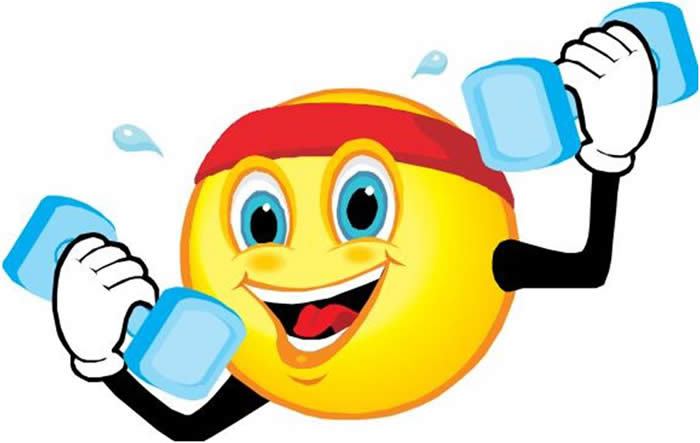 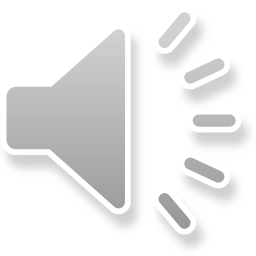 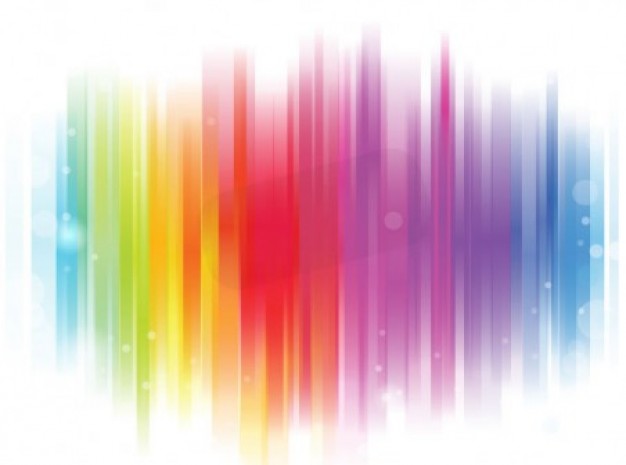 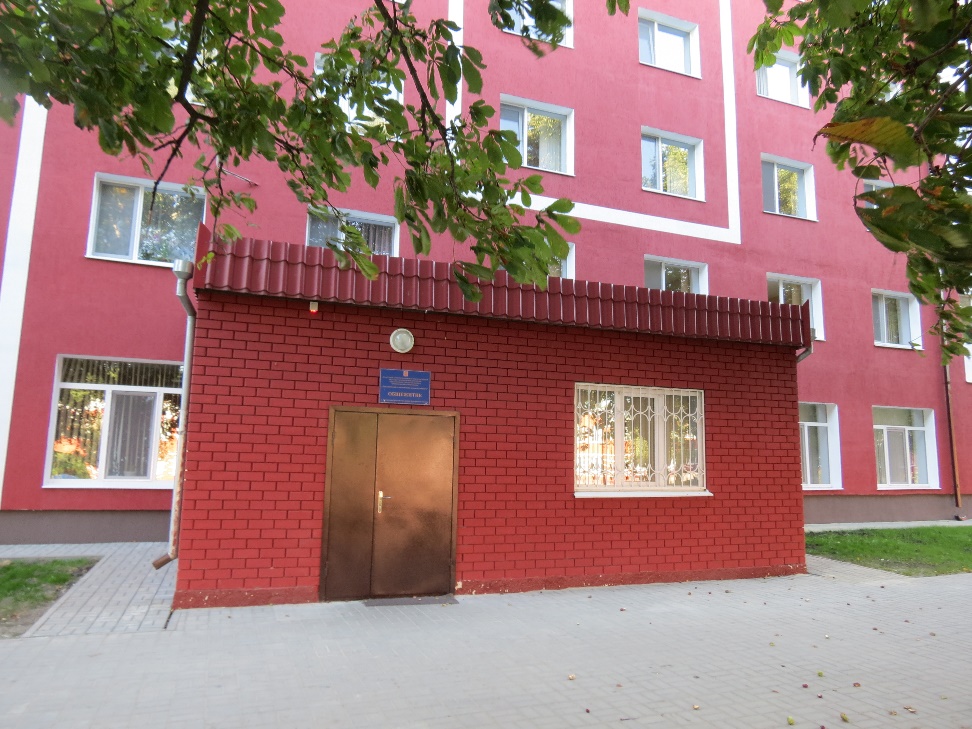 Территория общежития создает настроение, положительный эмоциональный фон.
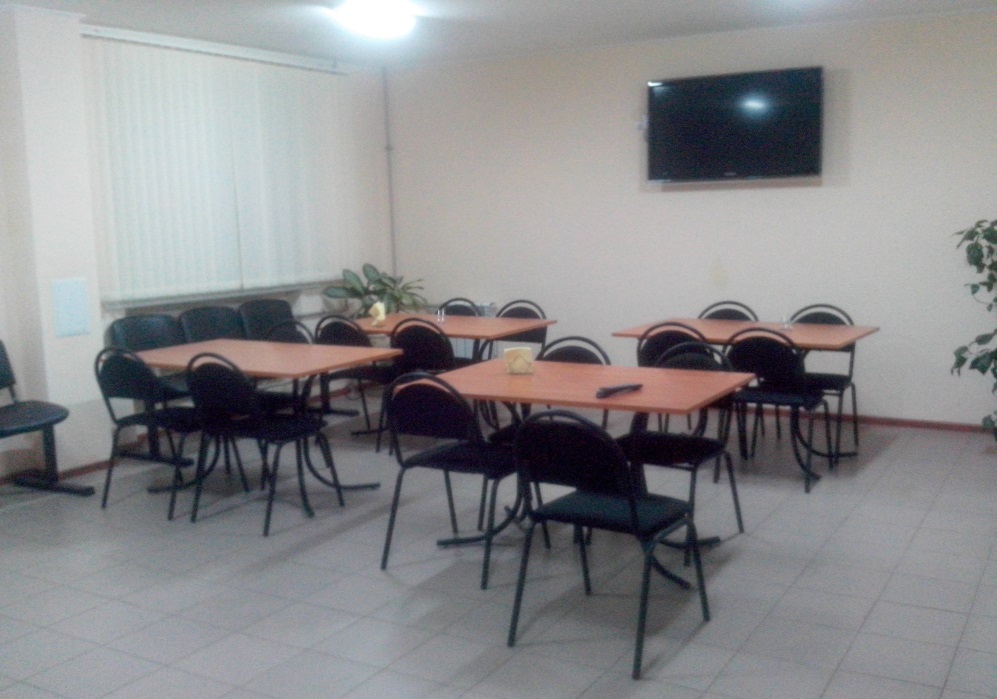 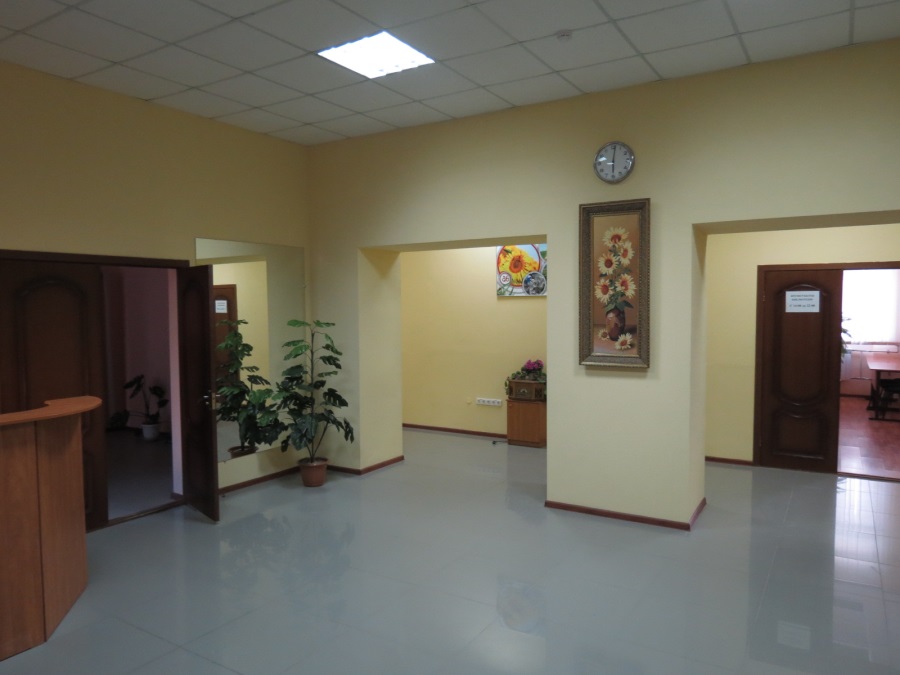 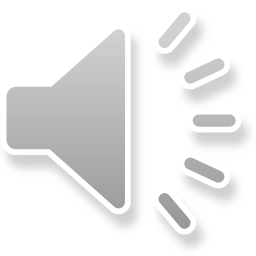 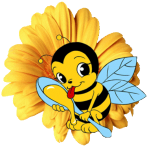 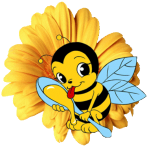 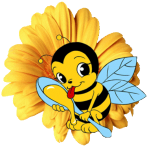 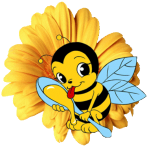 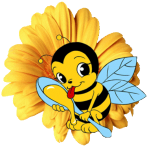 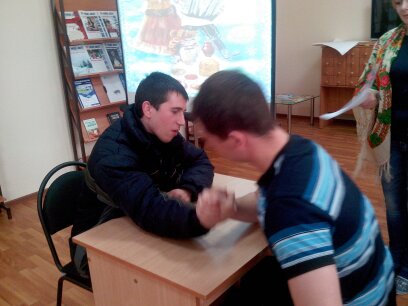 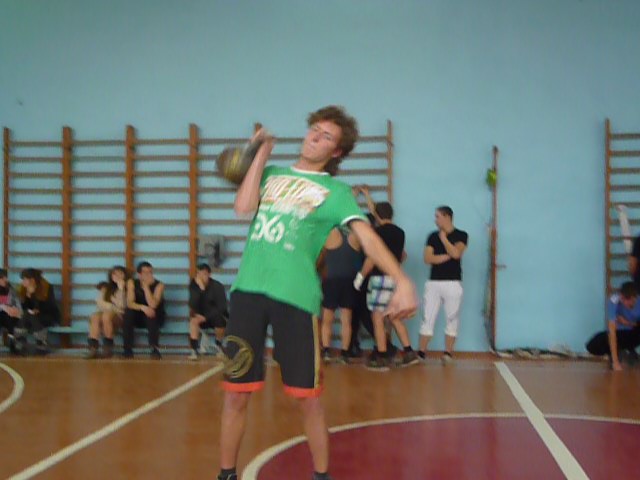 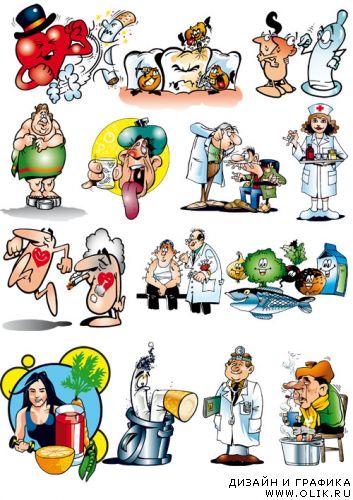 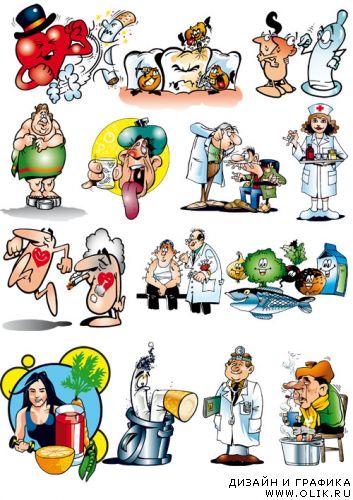 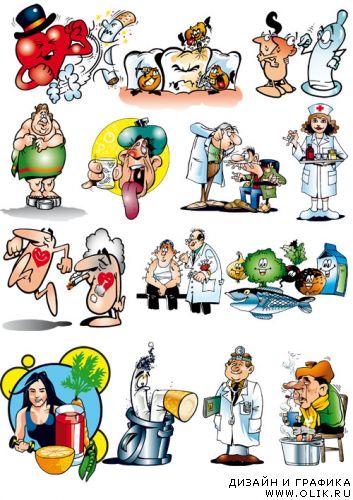 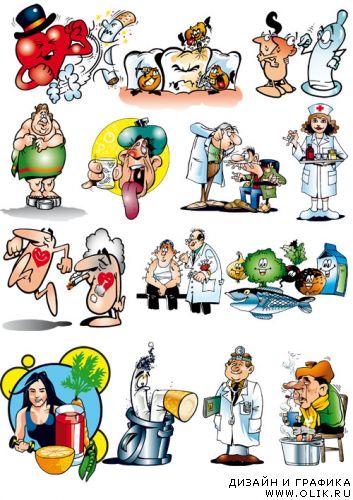 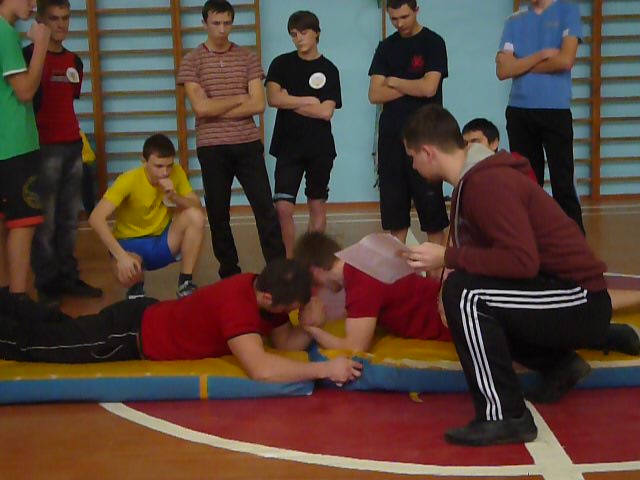 Спорт-это жизнь!!!
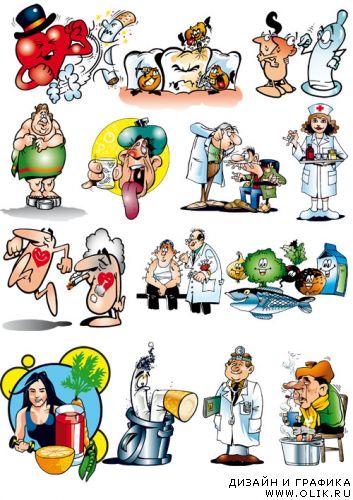 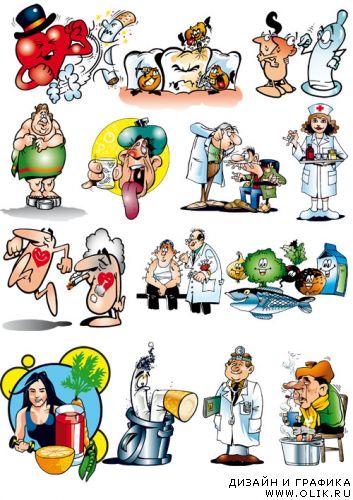 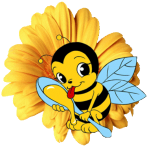 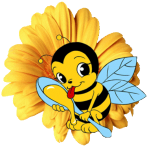 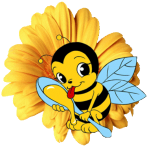 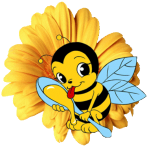 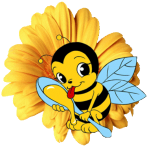 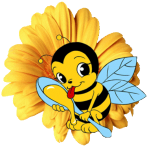 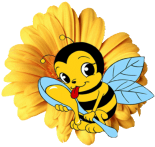 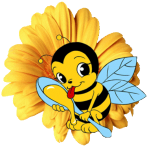 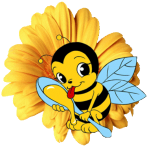 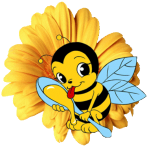 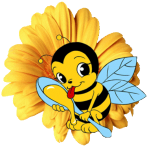 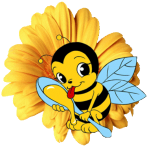 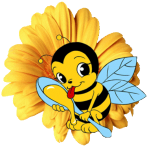 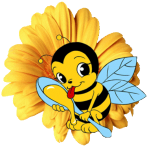 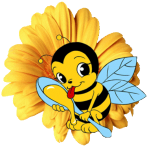 ДДД
Духовно - нравственное развитие - залог здорового образа жизни!
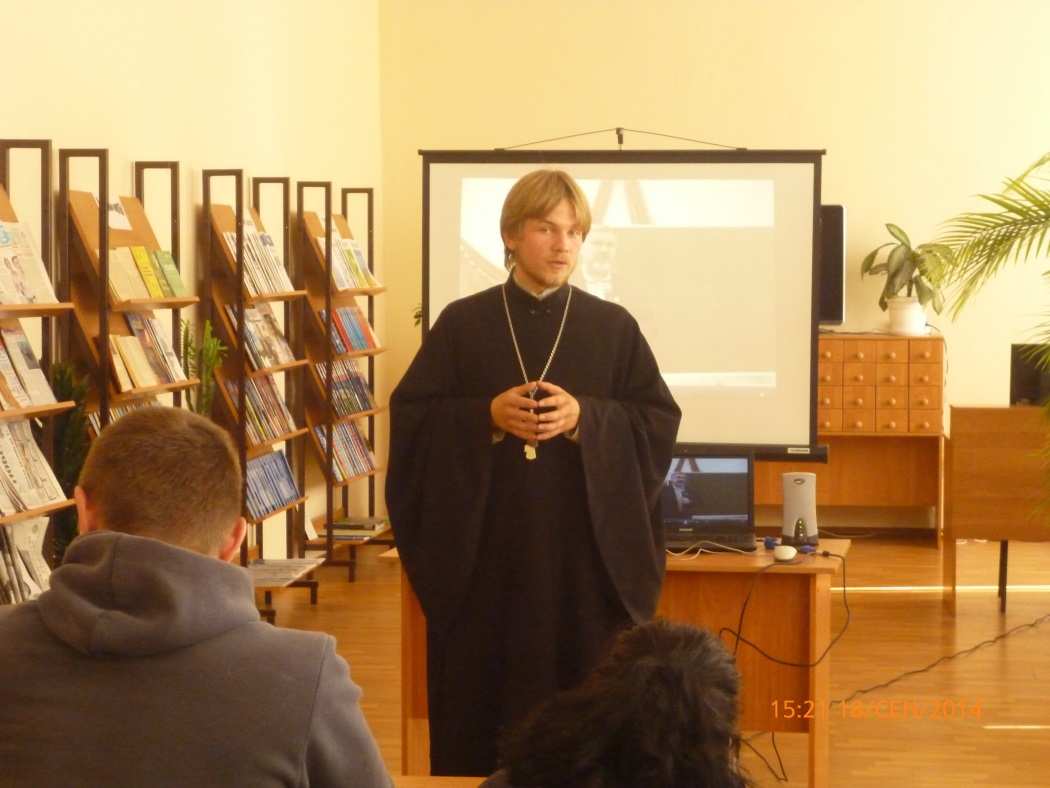 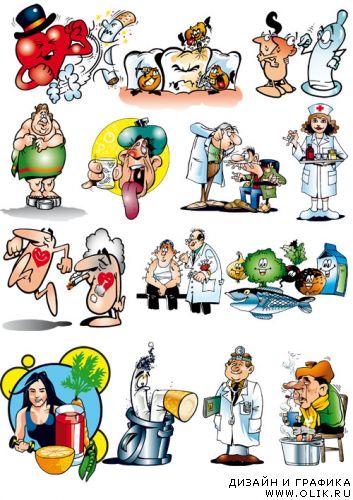 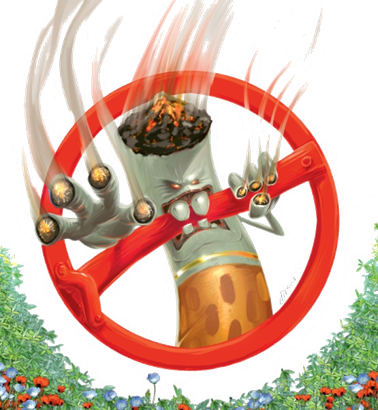 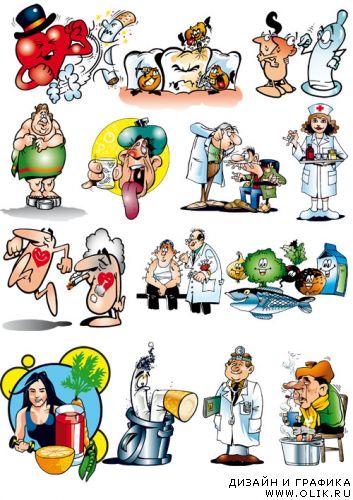 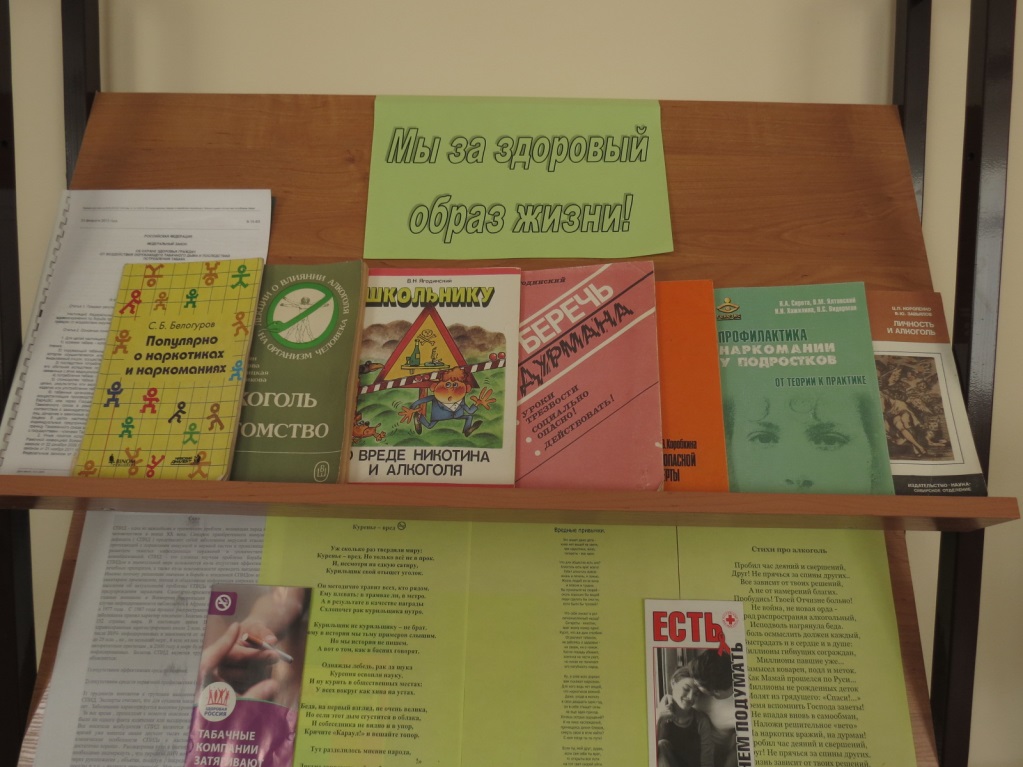 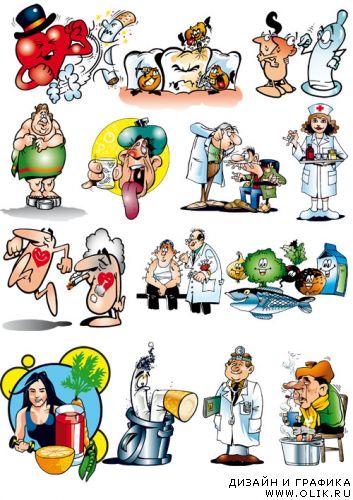 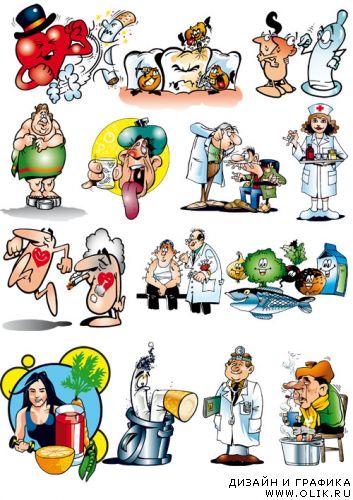 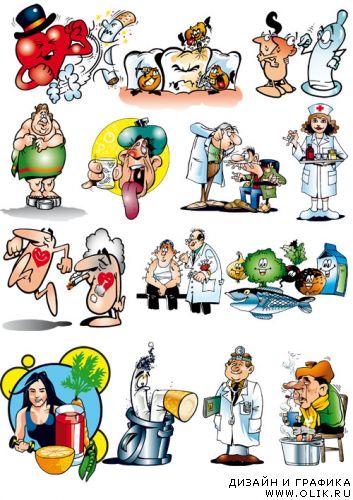 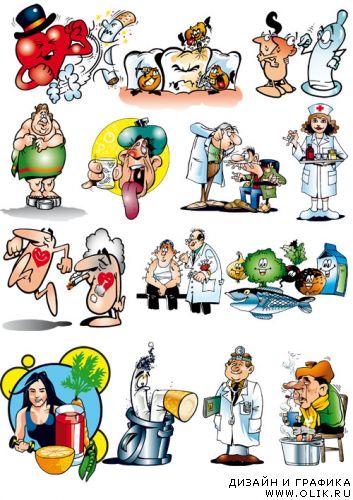 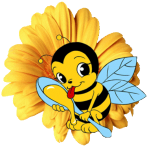 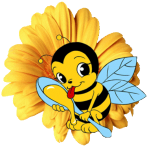 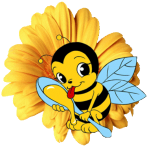 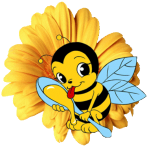 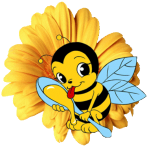 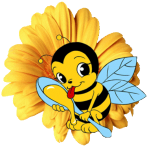 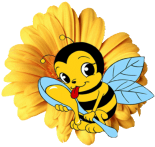 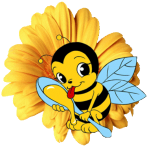 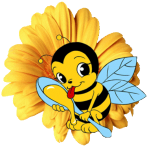 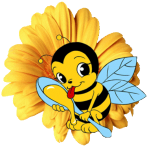 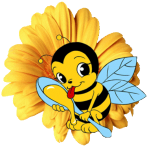 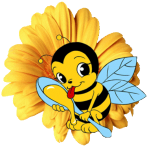 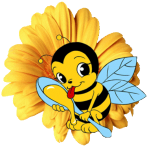 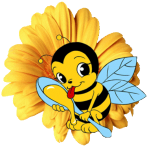 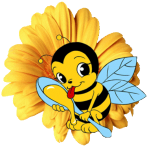 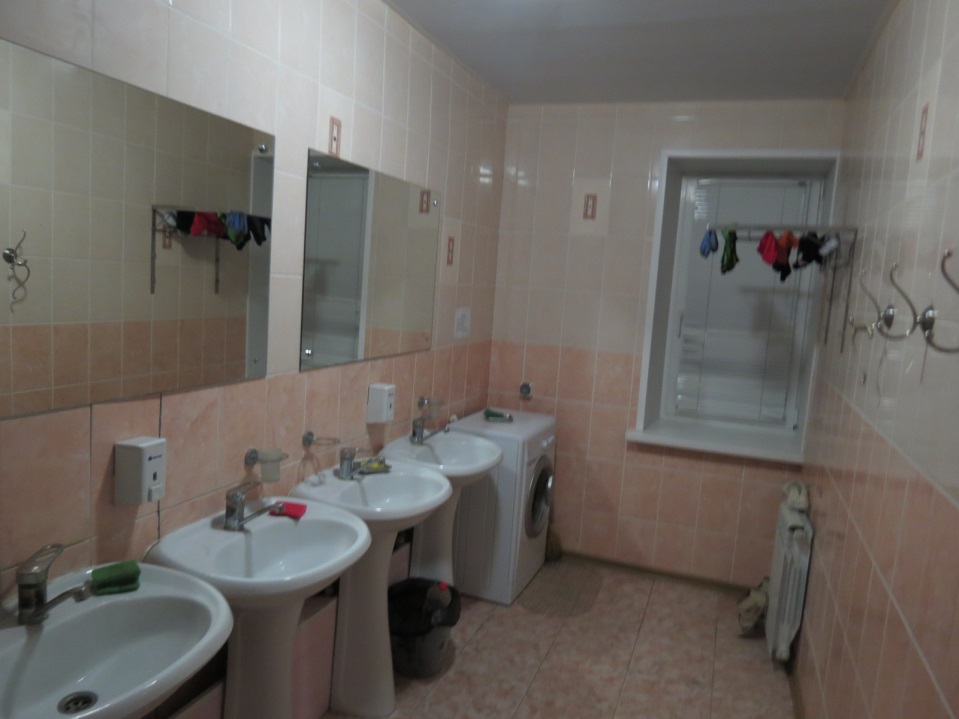 Лайфхак здорового образа жизни: проводите ежедневно влажную уборку помещений. Это позволит повысить иммунитет и настроение.
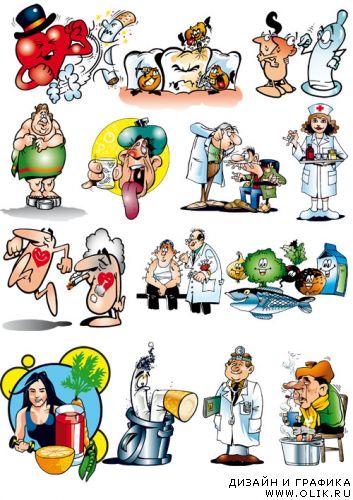 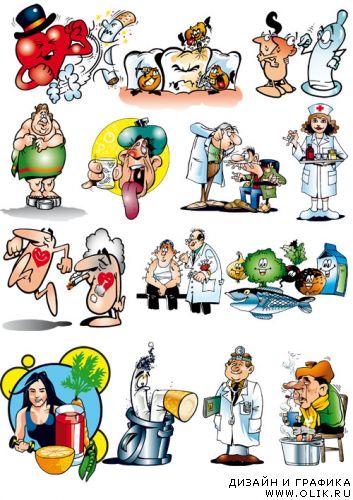 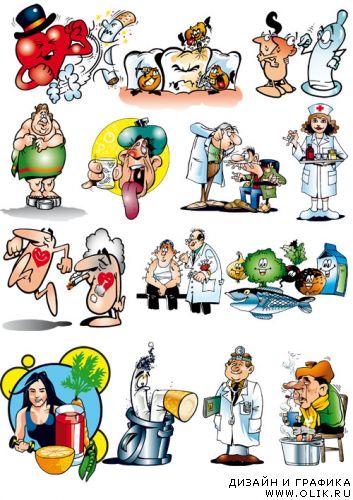 Чистота- залог здоровья!
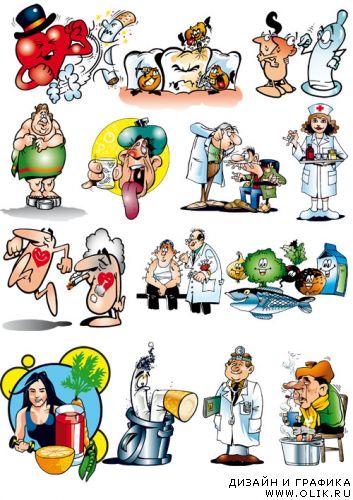 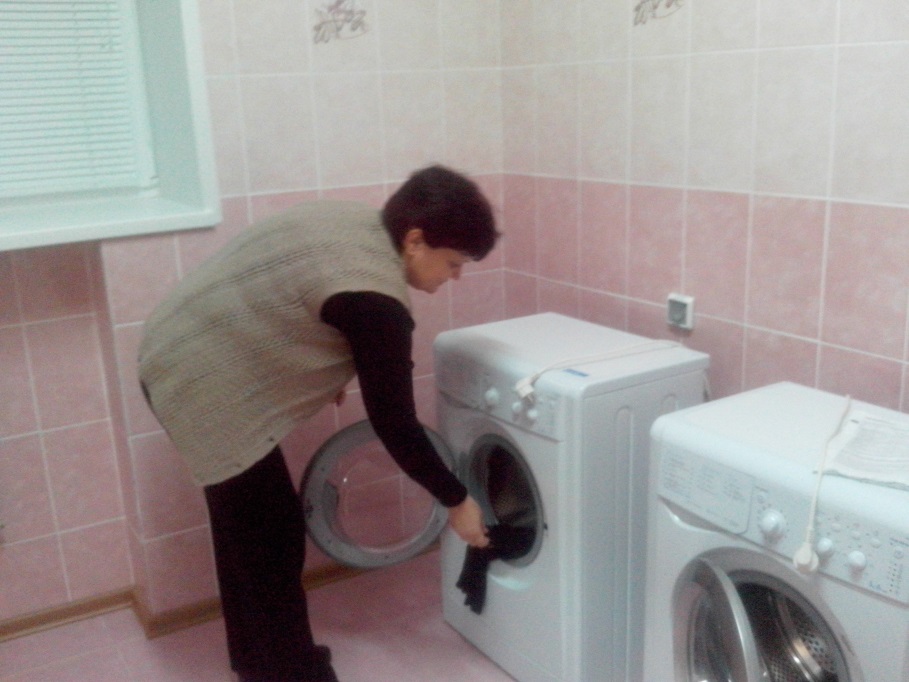 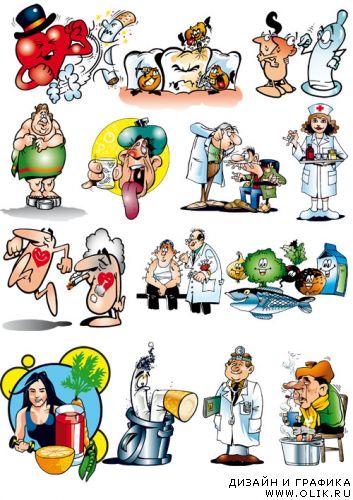 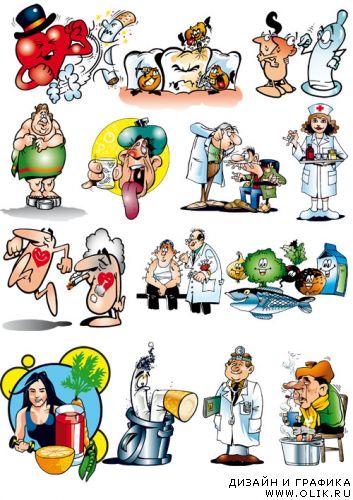 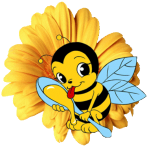 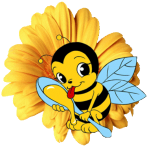 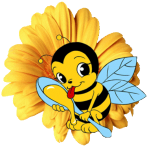 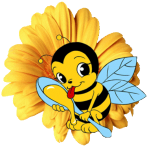 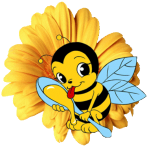 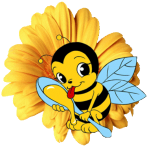 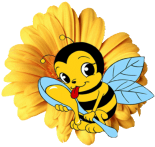 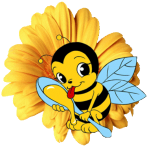 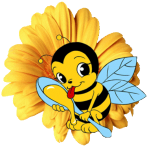 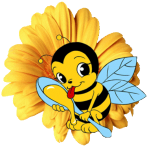 Лайфхак здорового образа жизни:
Не ешьте слишком много. Вместо привычных 2.500 калорий обходитесь 1.500. Это способствует поддержанию активности клеток, их разгрузке. Также не следует впадать в крайность и есть слишком мало. 
Буфет и кухня в общежитии оснащены микроволновками, чайниками и холодильниками.
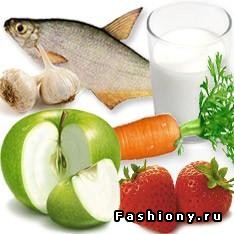 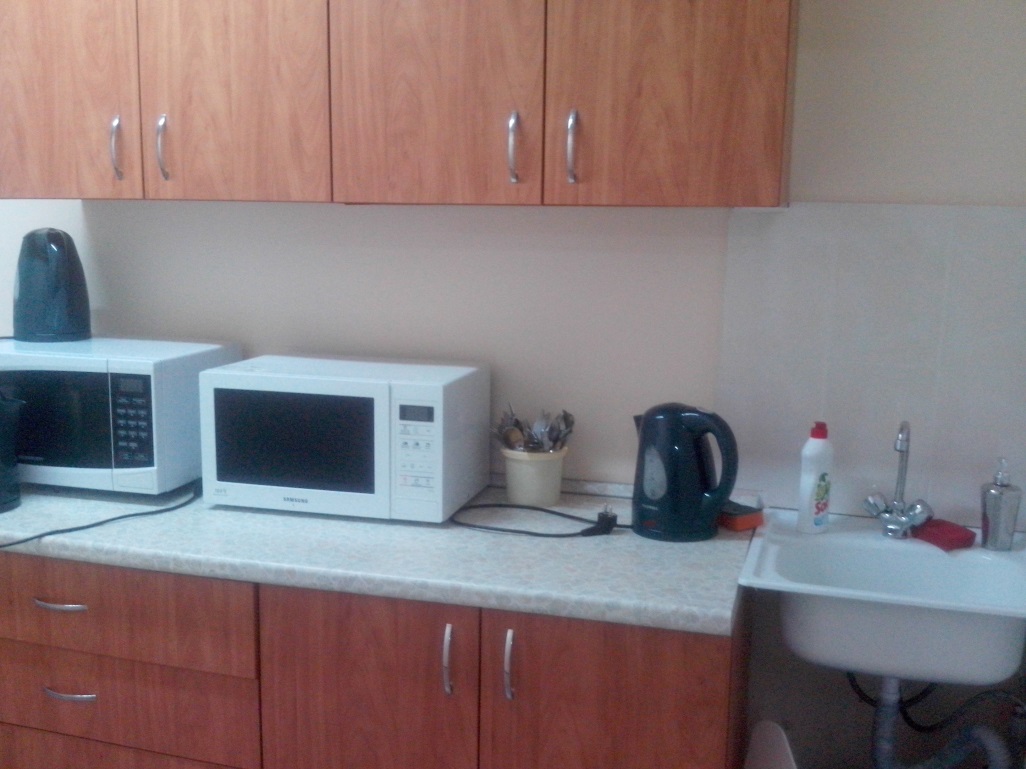 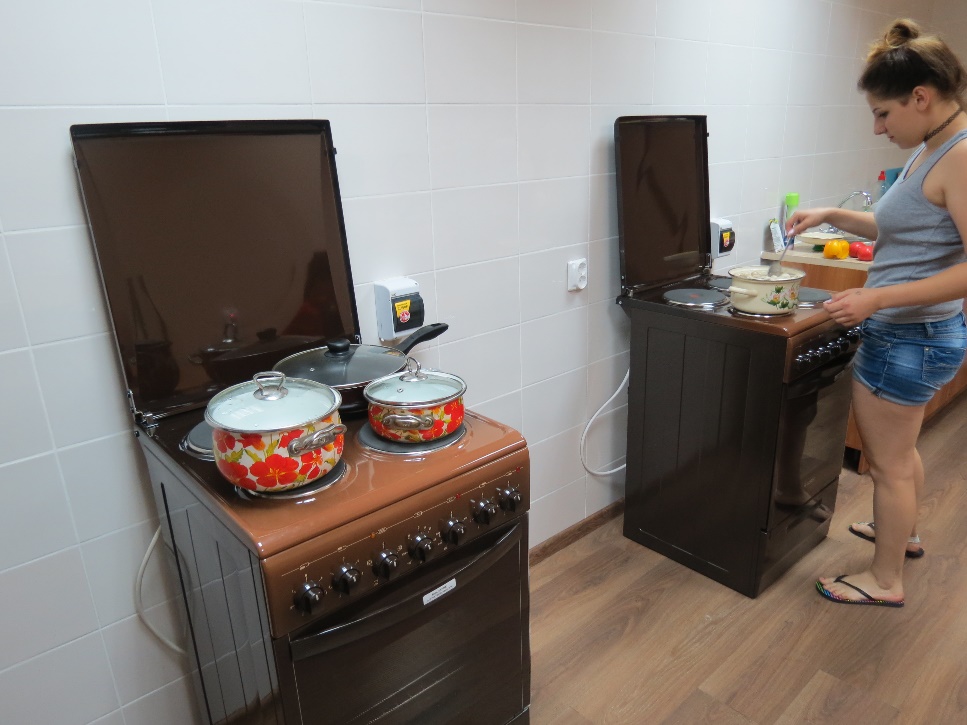 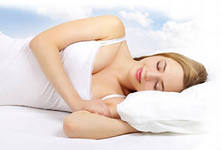 Лайфхак здорового образа жизни: спать лучше в прохладной комнате (при температуре 17-18 градусов), это способствует сохранению молодости. Дело в том, что и от температуры окружающей среды зависят обмен веществ в организме и проявление возрастных особенностей.

В нашем общежитии созданы все условия для крепкого и здорового сна.
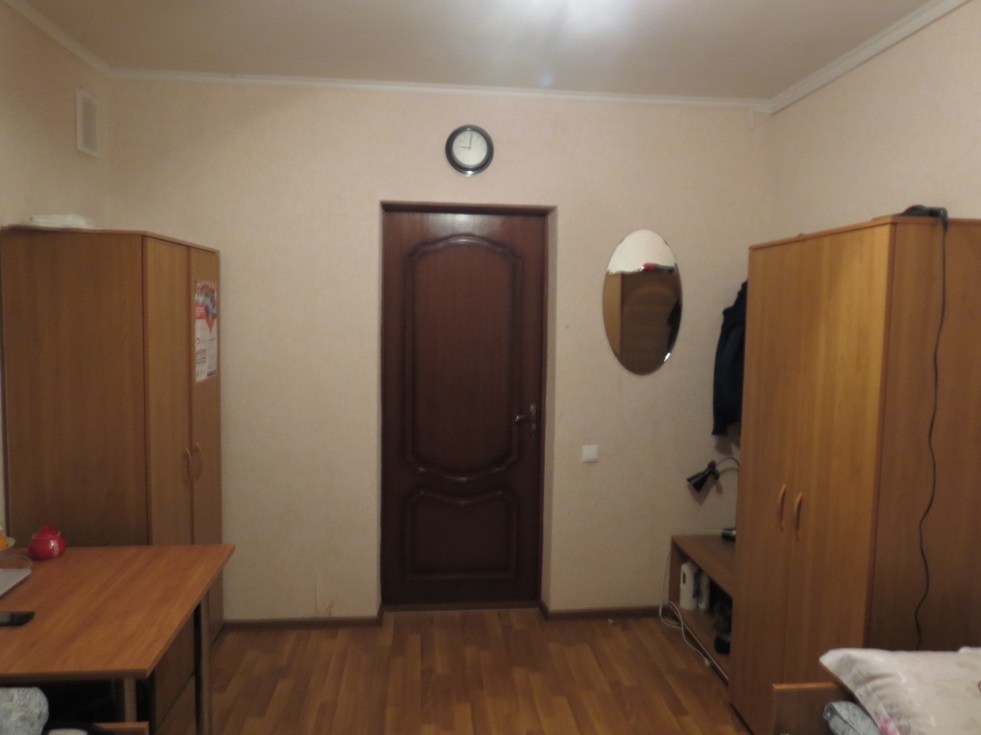 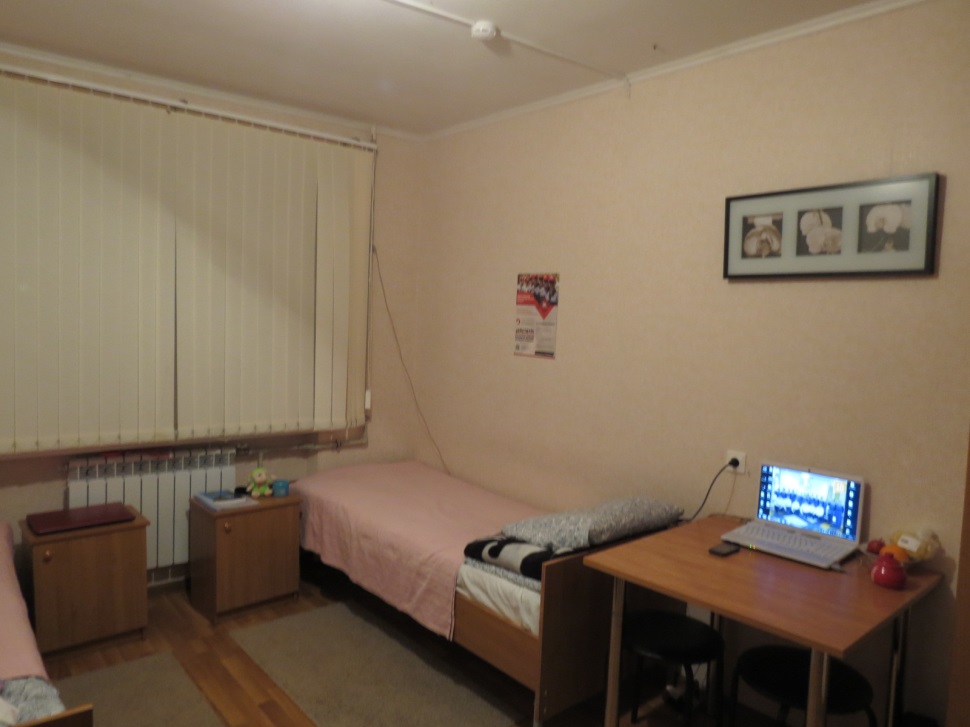 Библиотека развивает моральное здоровье обучающихся
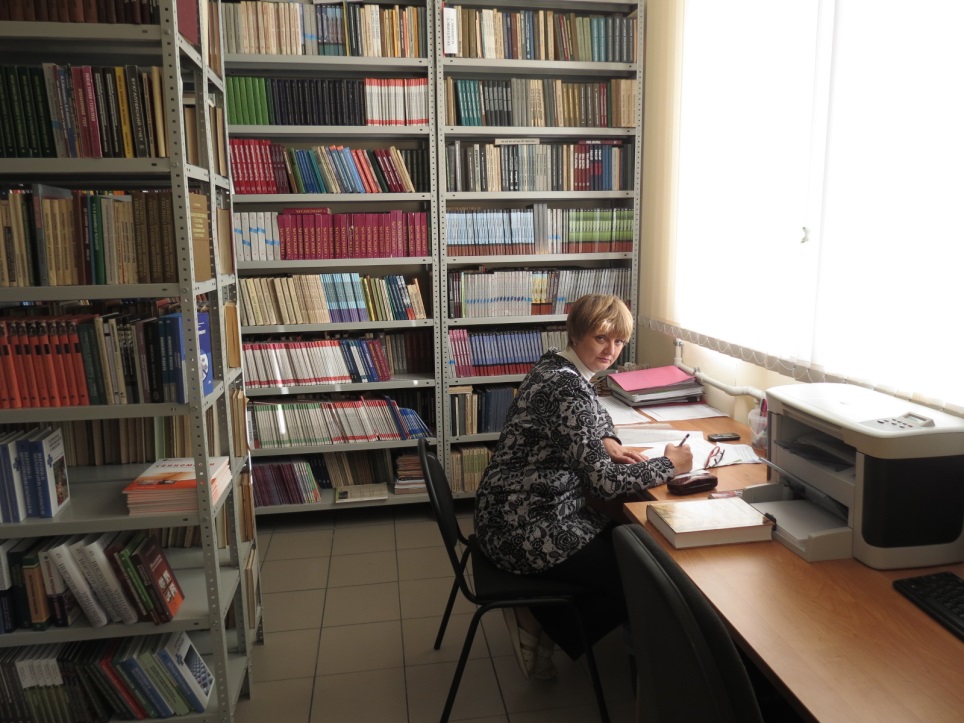 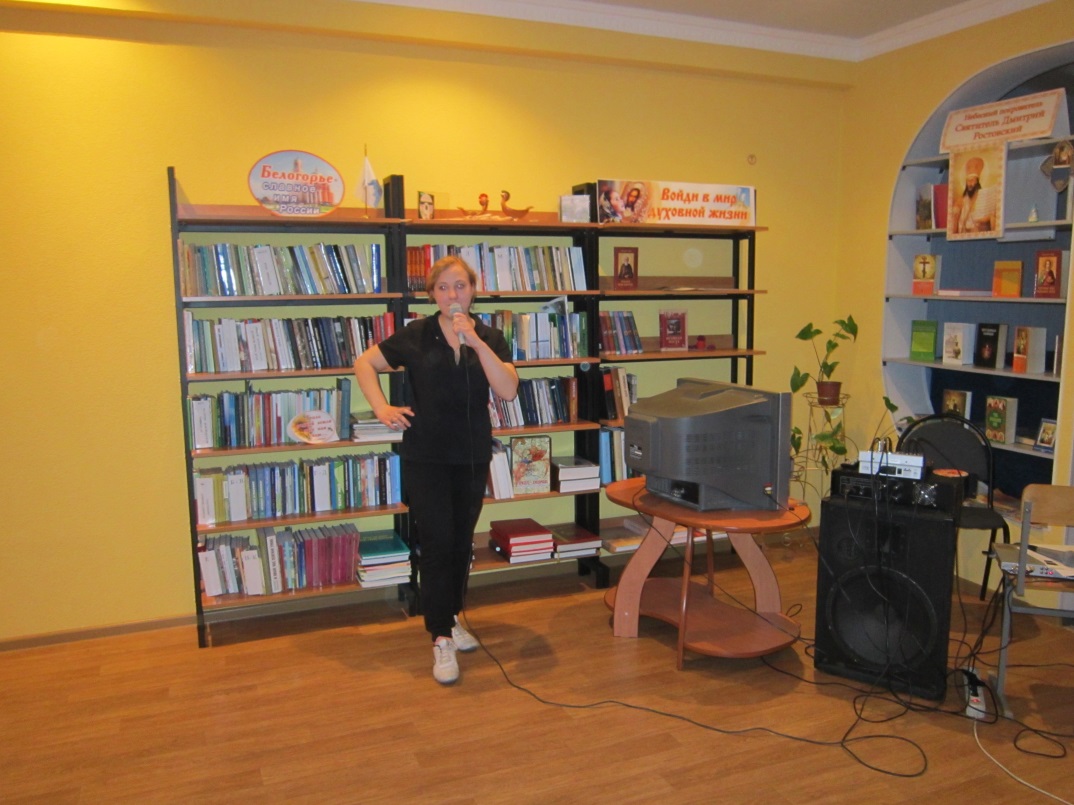 Ничто не забыто, никто не забыт…
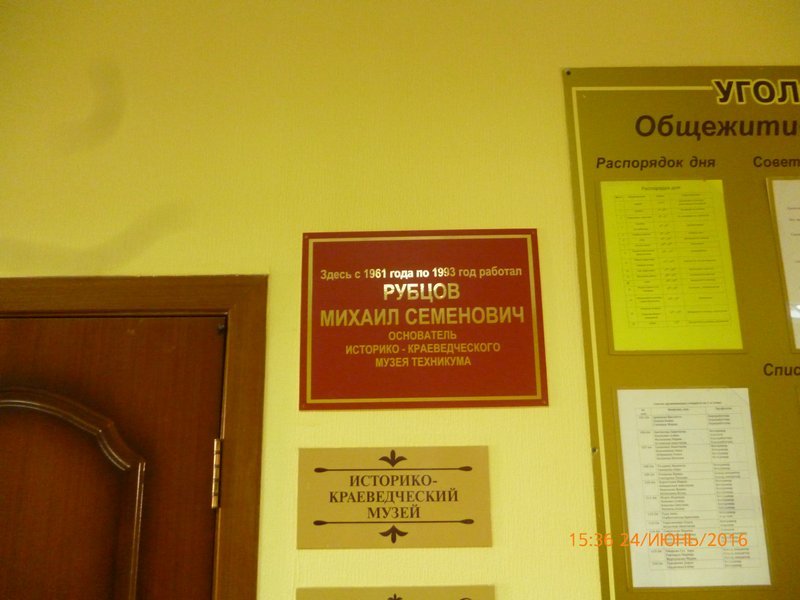 В общежитие располагается Историко-краеведческий музей, экспонаты которого пополнят обучающиеся техникума
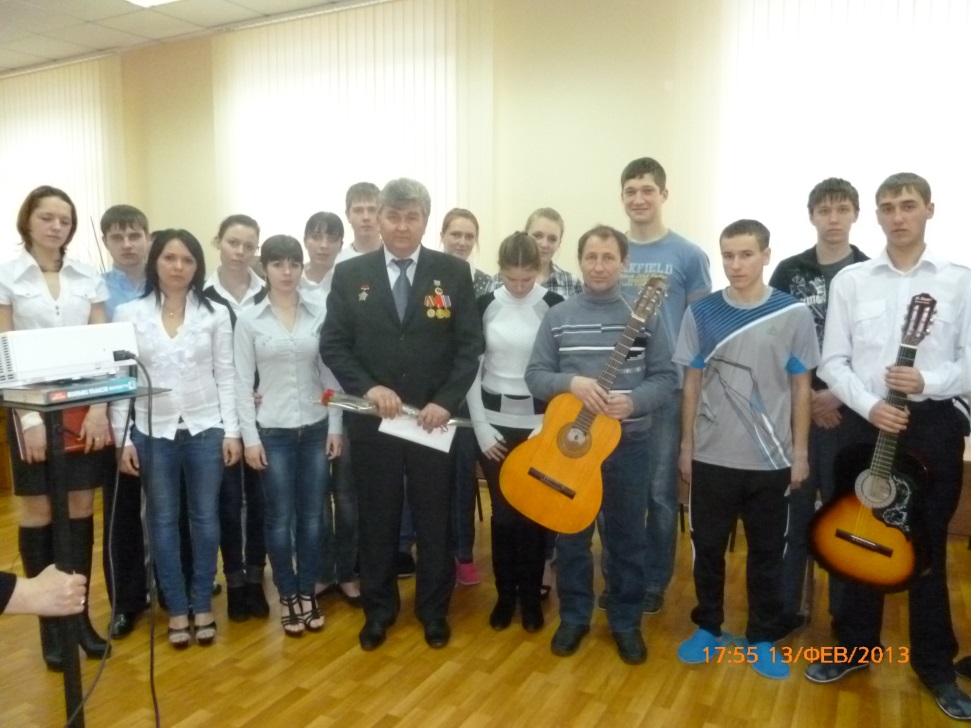 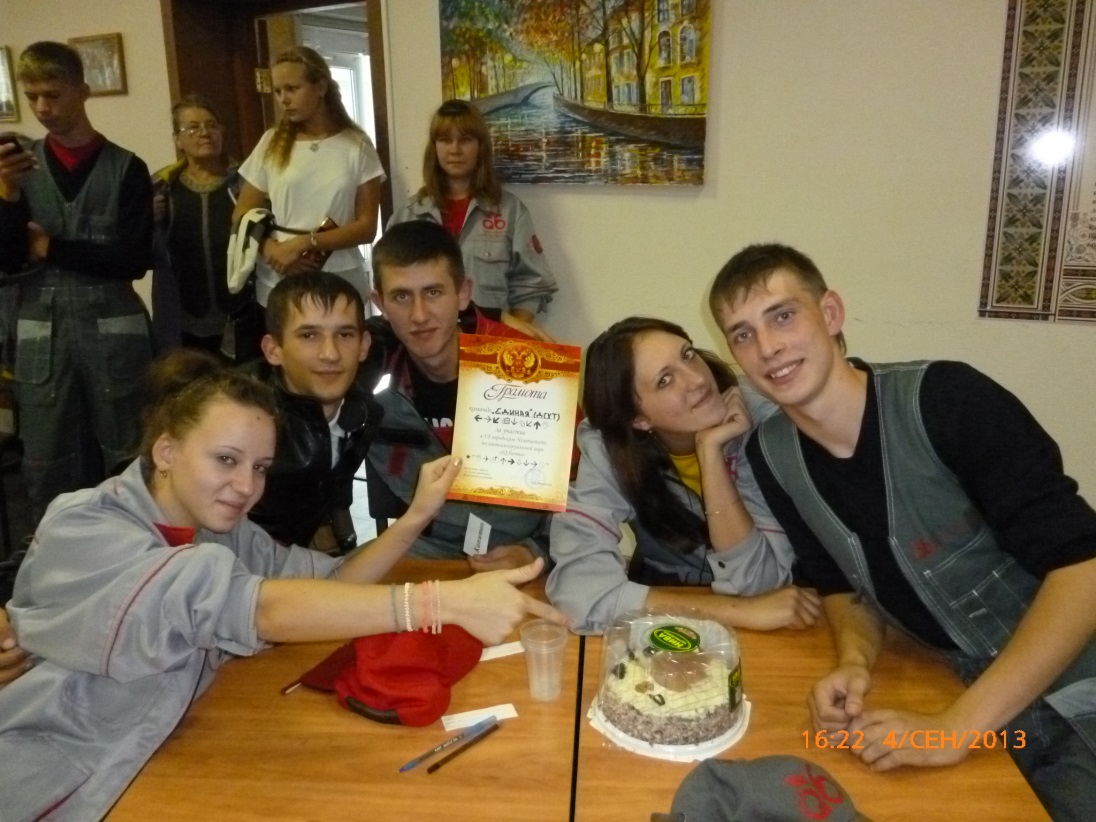 Лайфхак здорового образа жизни: дольше сохранить молодость помогут дружба и любовь, поэтому найдите себе друзей и занимайтесь вместе творчеством. Укреплению иммунной системы способствует гормон счастья (эндорфин).
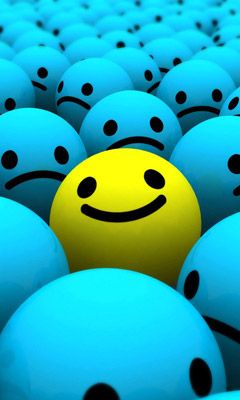 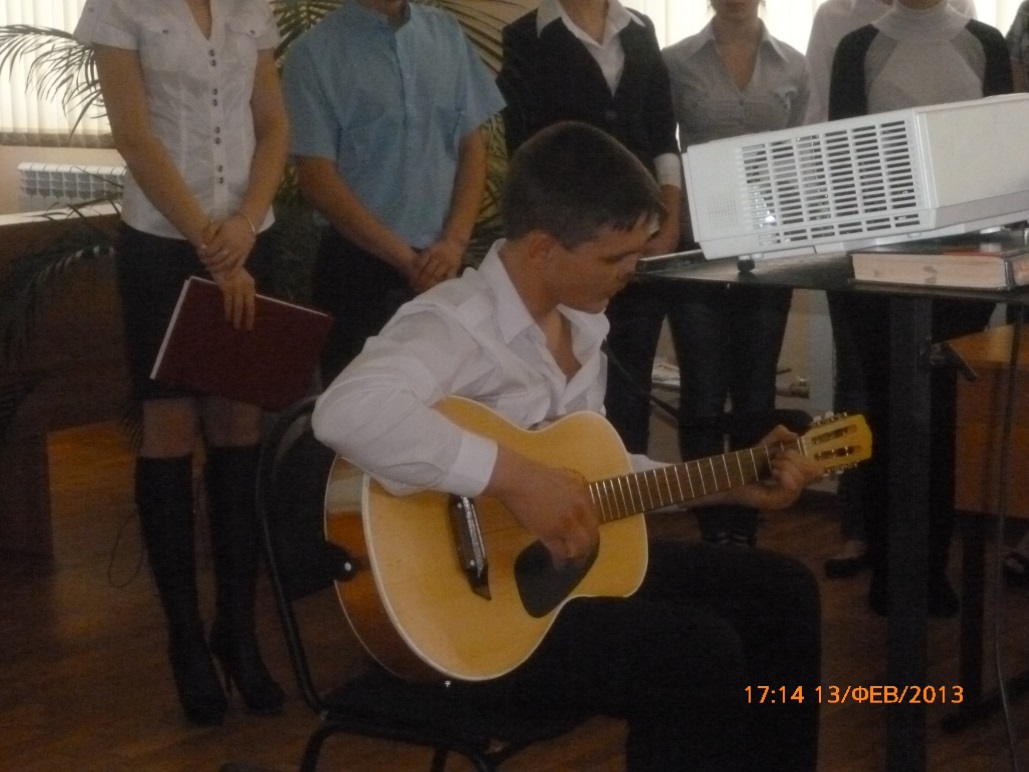 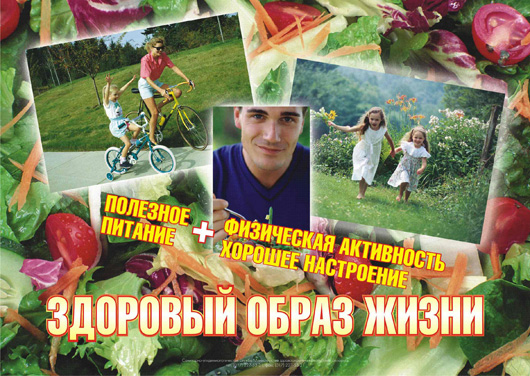 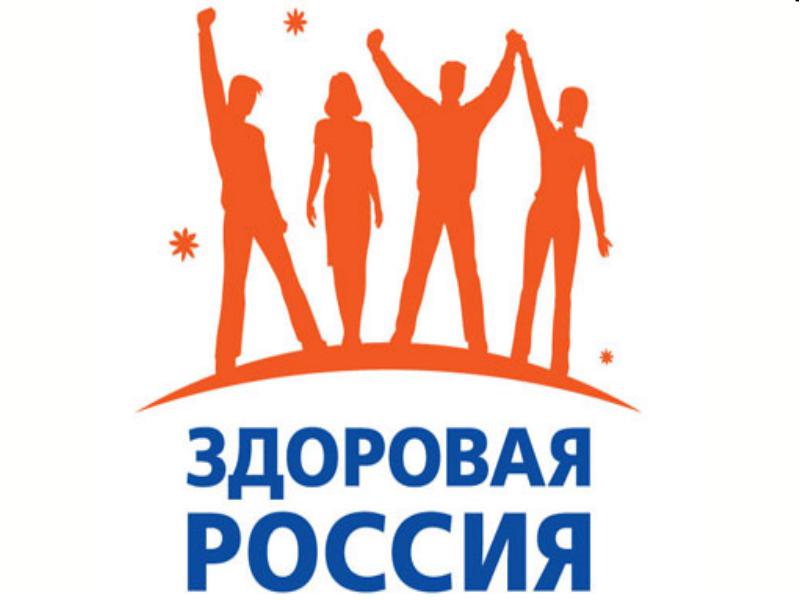 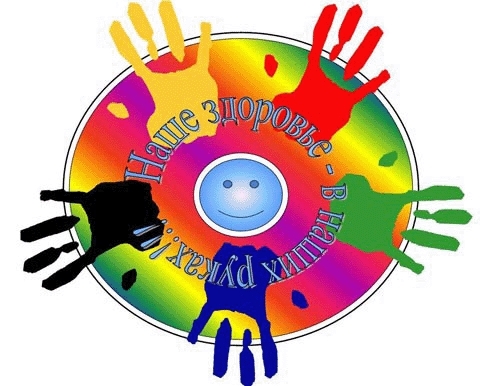 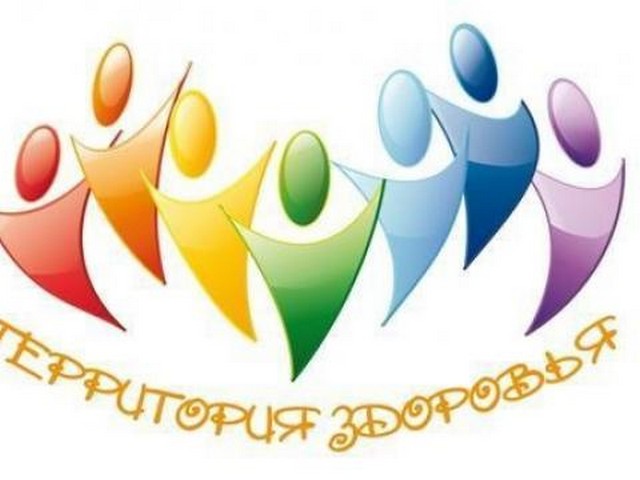 Спасибо за внимание.